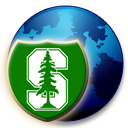 CS251 Fall 2022
(cs251.stanford.edu)
Fundamentals of Consensus
Ertem Nusret Tas
Byzantine Generals Problem
The Byzantine Generals Problem (1982)
2
Byzantine Generals Problem
Goal:
All loyal generals must take the same action.
If the commander is loyal, then all loyal generals must take the action suggested by the commander.
traitor
loyal
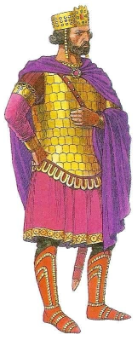 retreat
retreat
retreat
retreat
attack
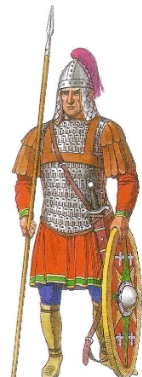 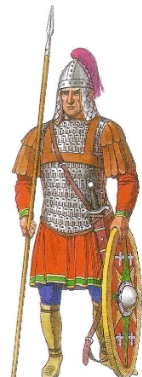 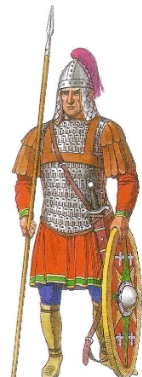 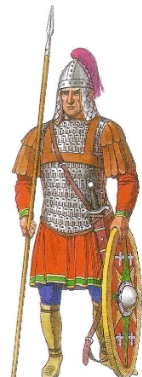 loyal
traitor
loyal
loyal
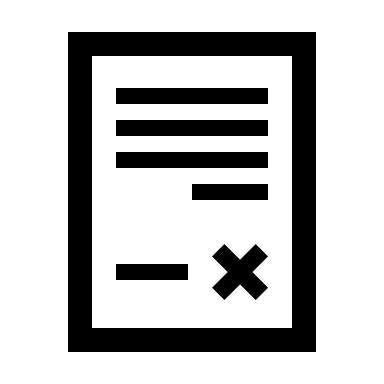 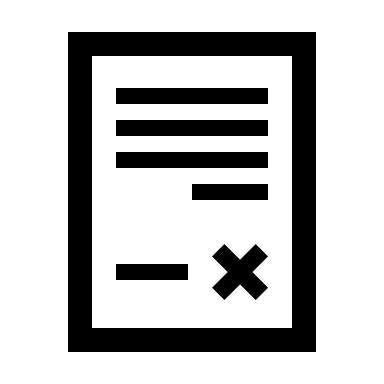 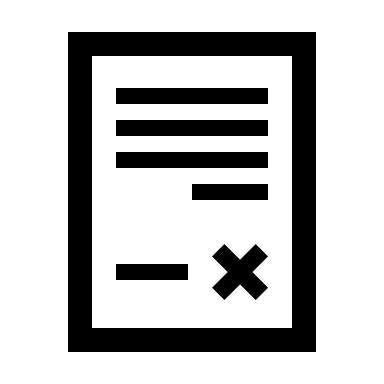 attack
attack
retreat
attack
attack
retreat
retreat
attack
3
From Generals to Nodes
4
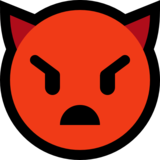 Adversary
The adversary can corrupt nodes, after which they are called adversarial.
The adversary is said to induce:
Crash faults if the adversarial nodes do not send or receive any messages.
Omission faults if the adversarial nodes can selectively choose to drop or let through each messages sent or received.
Byzantine faults (Byzantine adversary) if the adversarial nodes can deviate from the protocol arbitrarily.

Consensus protocols typically assume that the adversary cannot forge signatures. Why?
5
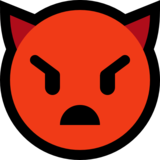 Adversary
6
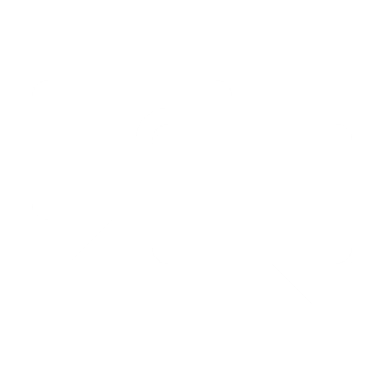 Communication
7
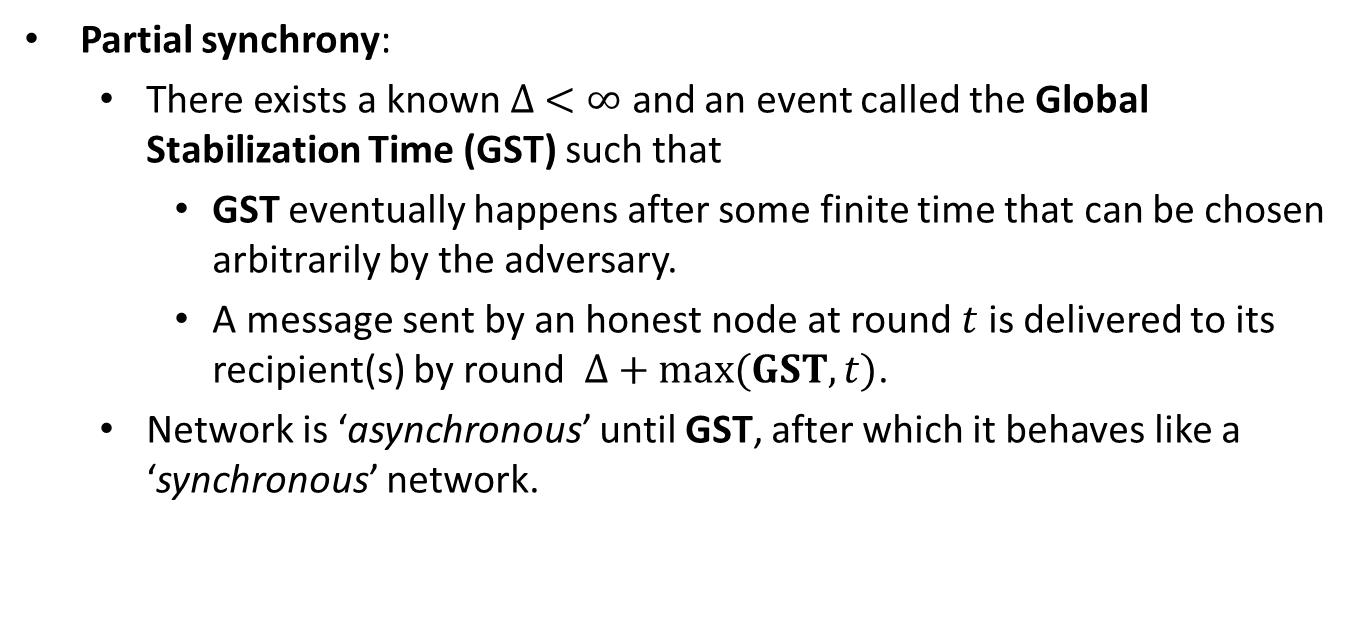 Communication
8
State Machine Replication (SMR)
A Centralized Bank




Blockchain (State Machine Replication)
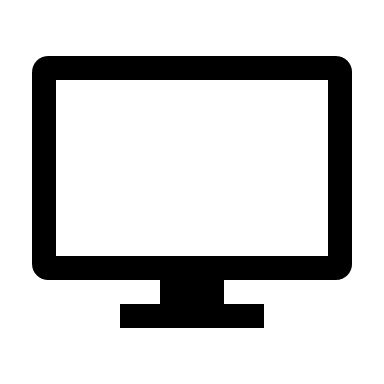 Log (Ledger): an ever-growing, linearly-ordered sequence of transactions.
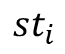 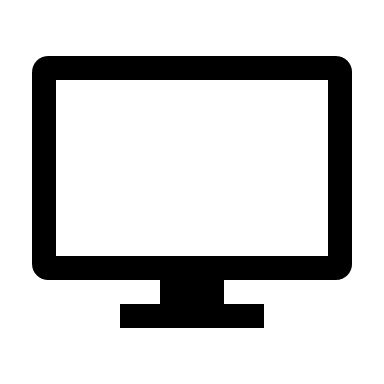 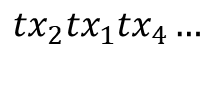 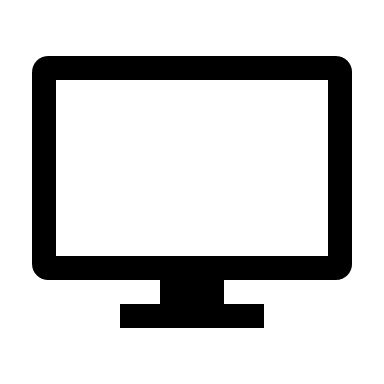 9
State Machine Replication (SMR)
Two parties of SMR:
Replicas receive transactions, execute the SMR protocol and determine the log.
Clients are the learners: They communicate with the replicas to learn the log. 
Goal of SMR is to ensure that the clients learn the same log.
Replicas
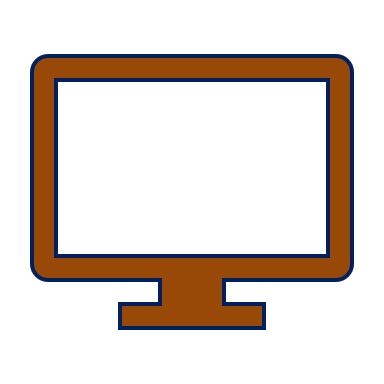 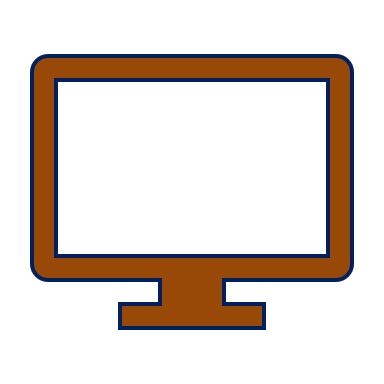 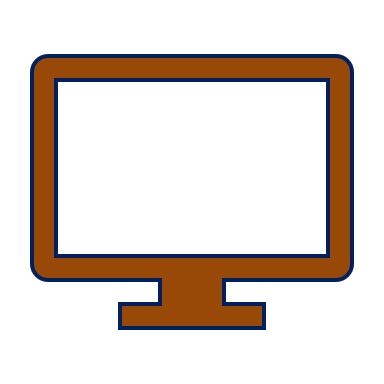 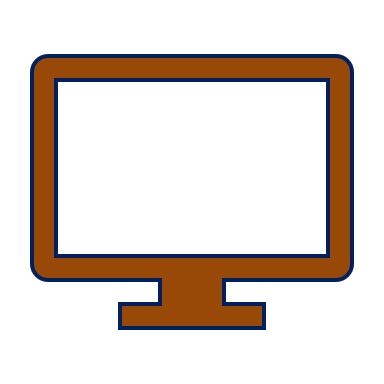 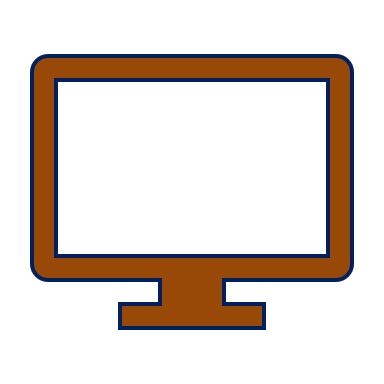 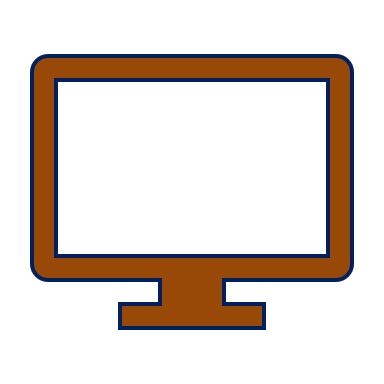 Execute the SMR protocol
State Machine Replication (SMR)
Wallet asking for the log + response
Replicas
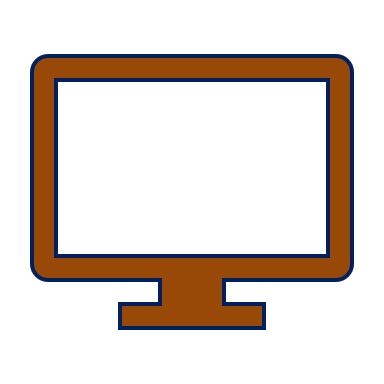 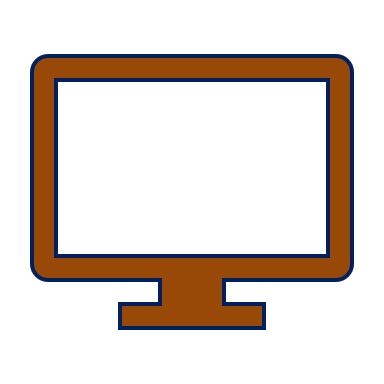 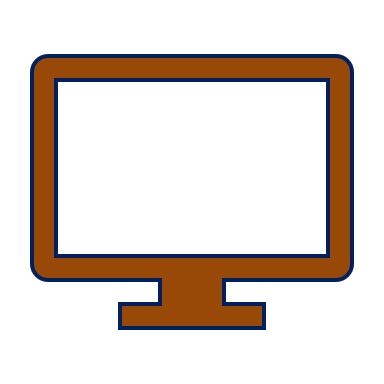 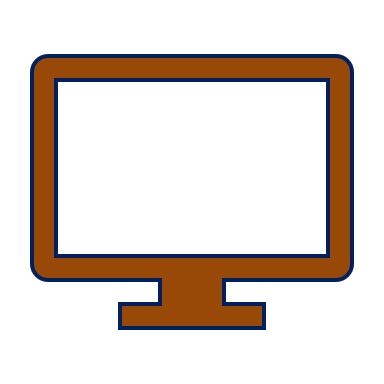 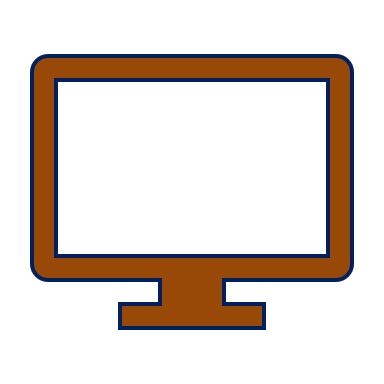 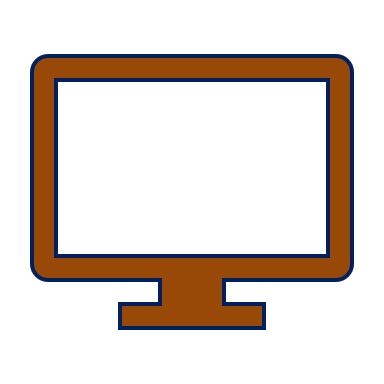 Execute the SMR protocol
Wallets are an example of a client.

Wallets ask the replicas what the correct log is.

Wallets do not execute the SMR protocol and do not talk to each other.
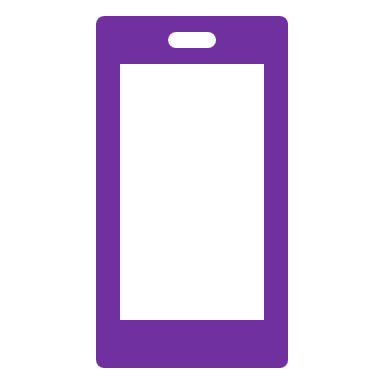 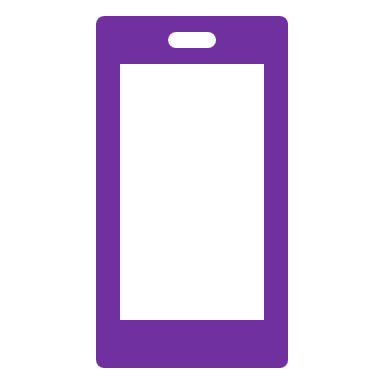 Clients (Wallets)
Clients (Wallets)
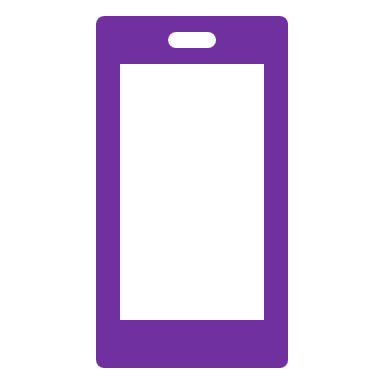 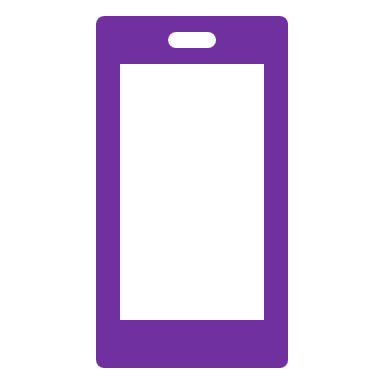 State Machine Replication (SMR)
Wallet asking for the log + response
Replicas
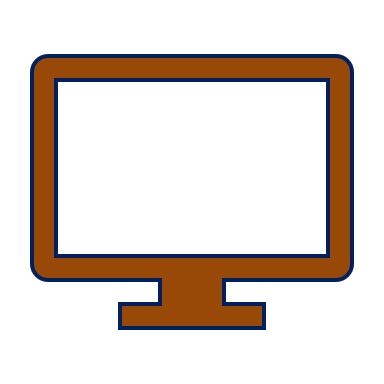 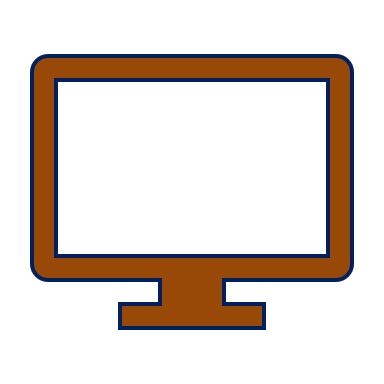 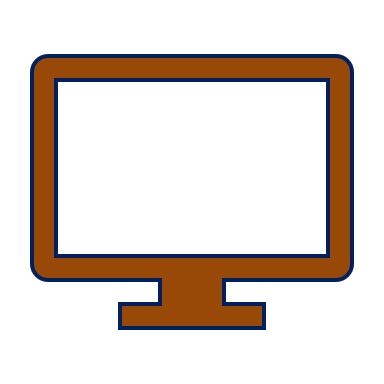 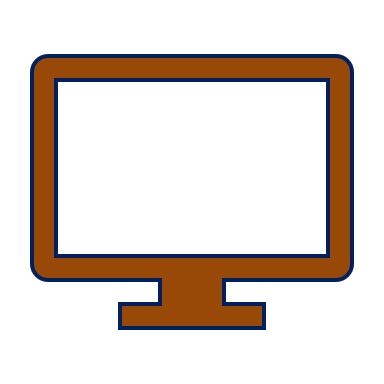 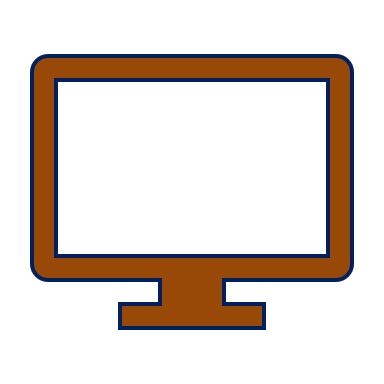 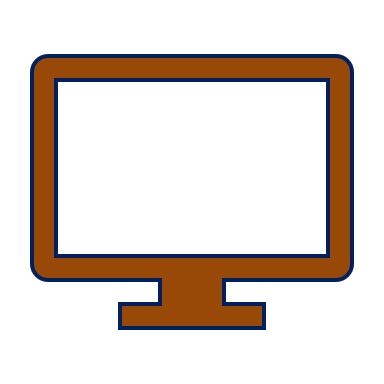 Execute the SMR protocol
How does a wallet learn the correct log from the replicas?
It asks the replicas what the correct log is.
Wallet then accepts the answer given by majority of the replicas as its log.
Wallet learns the correct log if over half of the replicas are honest!
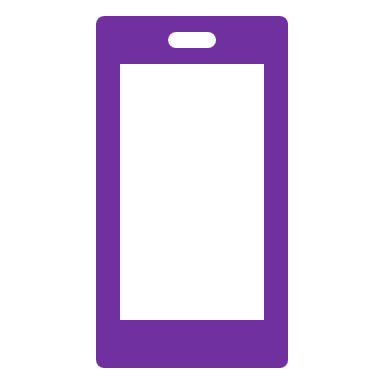 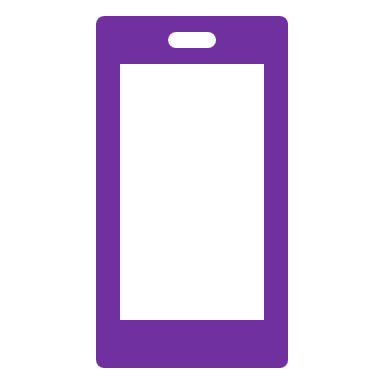 Clients (Wallets)
Clients (Wallets)
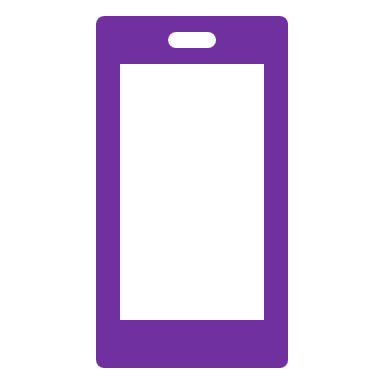 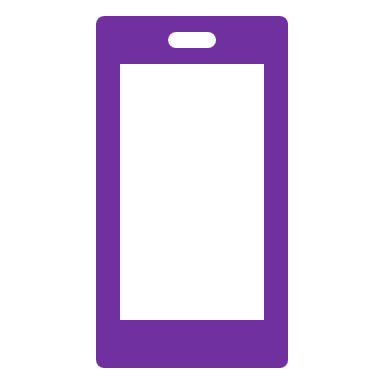 State Machine Replication (SMR)
Going forward, we will focus primarily on the replicas and the execution of the SMR by the replicas.
Replicas
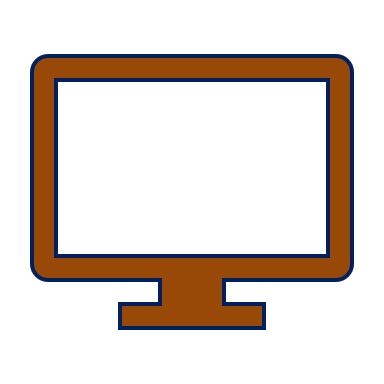 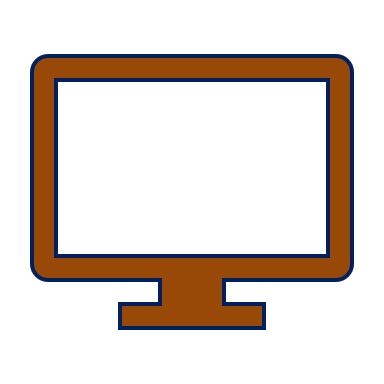 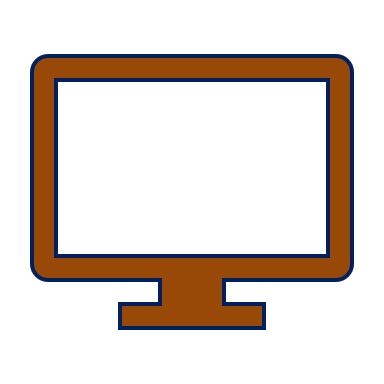 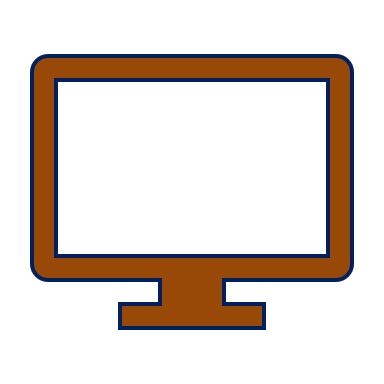 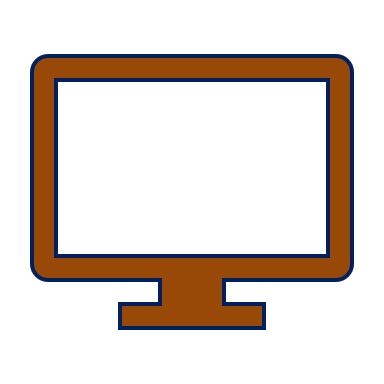 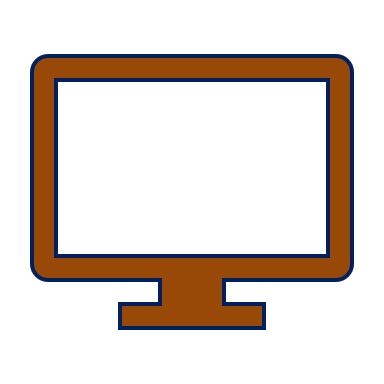 Execute the SMR protocol
SMR vs. Byzantine Generals
Single shot vs. Multi-shot
Byzantine Generals Problem is single shot consensus. Each node outputs a single value.
State Machine Replication is multi-shot. Each client continuously outputs a log, which is a sequence of transactions (values).
Who are the learners?
In Byzantine Generals Problem, the nodes executing the protocol are the same as the nodes that output decision values.
In State Machine Replication, protocol is executed by the replicas, whereas the goal is for the clients to learn the log. Replicas must ensure that the clients learn the same log.
14
Security for SMR: Definitions
15
Security for SMR: Definitions
16
Security for SMR
No double spend
No censorship
17
Security for SMR
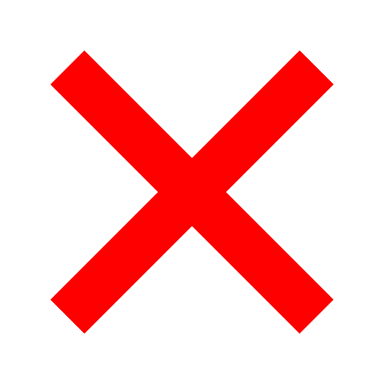 Safety violation!!
18
Blockchain Protocols
19
[Speaker Notes: Equivalent if each blk has one txn.]
Desiderata
20
First Attempt: Baby Streamlet
21
[Speaker Notes: Baby Streamlet]
First Attempt: Baby Streamlet
22
First Attempt: Baby Streamlet
propose
propose
propose
…
e+1
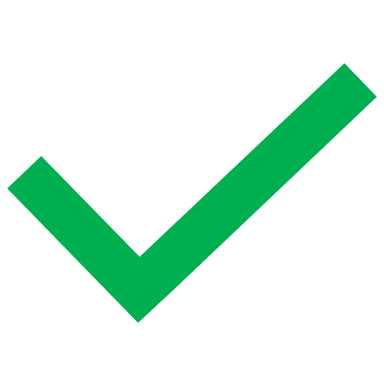 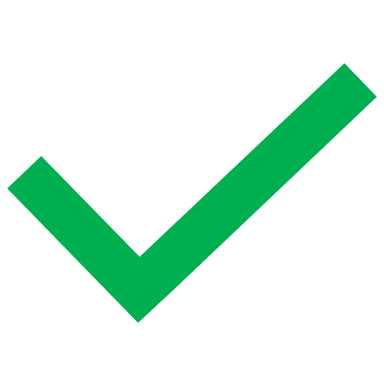 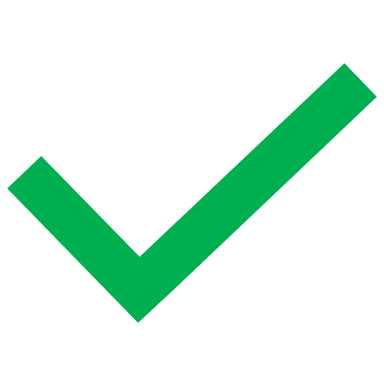 e
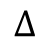 e+2
Heights
h+1
h
h+2
23
Security for Baby Streamlet
Bob
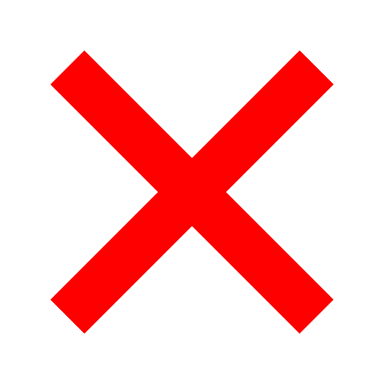 Alice
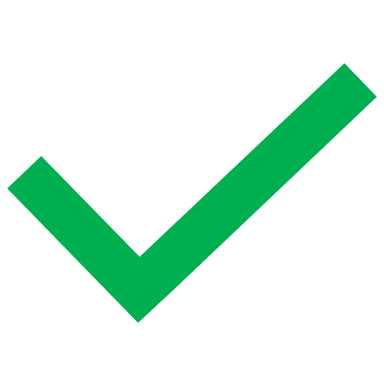 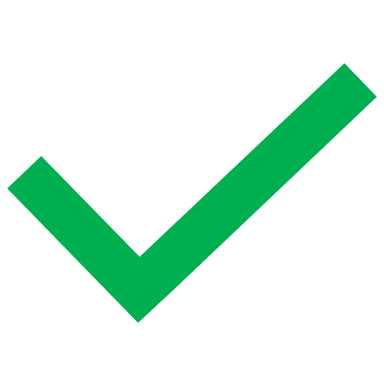 This is a safety violation, we don’t want this!
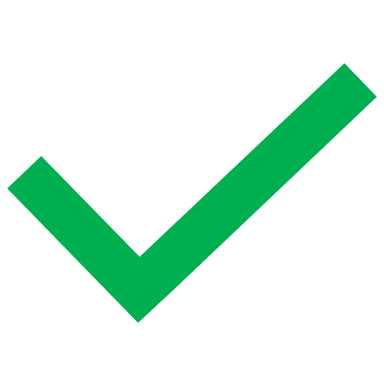 24
[Speaker Notes: Live but not safe.]
Security for Baby Streamlet
Can two blocks with the same epoch number be finalized at the same height?
Yes  
Why?
Leader can be adversarial, and network can be asynchronous (before GST)!
…
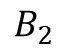 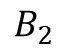 e
Not safe!
e
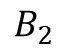 propose
Second Attempt: Teen Streamlet
26
Second Attempt: Teen Streamlet
27
Second Attempt: Teen Streamlet
vote?
propose
vote?
propose
propose
vote?
…
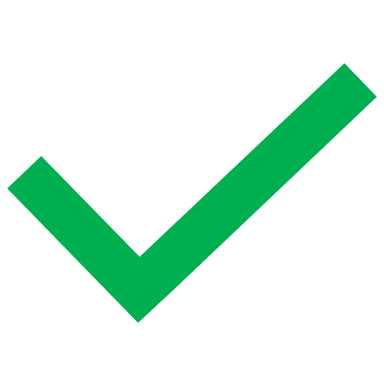 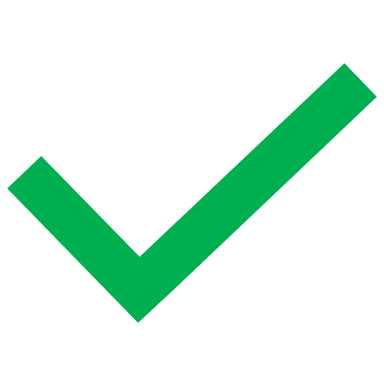 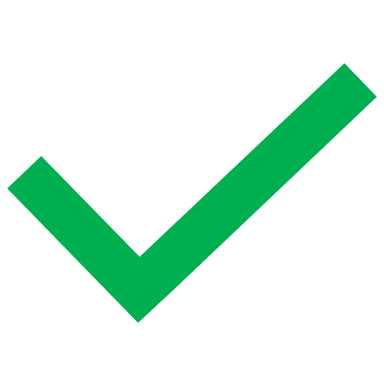 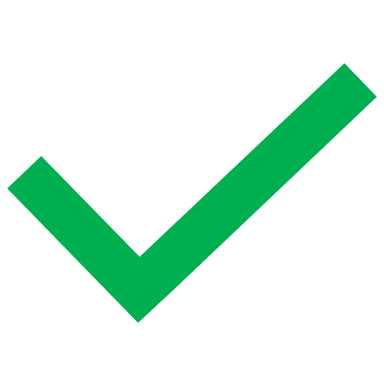 e
e+2
e+1
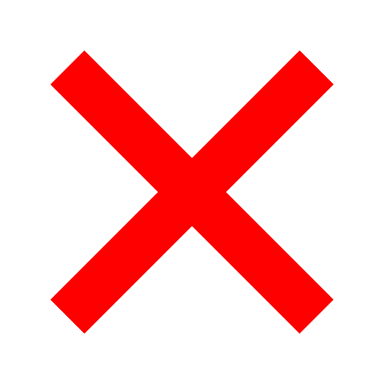 28
Security for Teen Streamlet
Bob
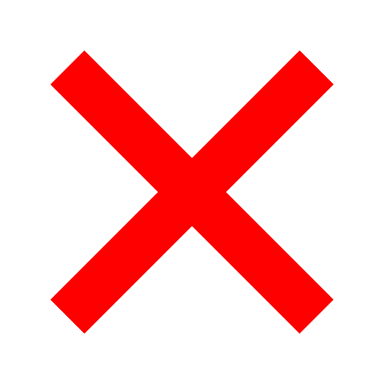 Alice
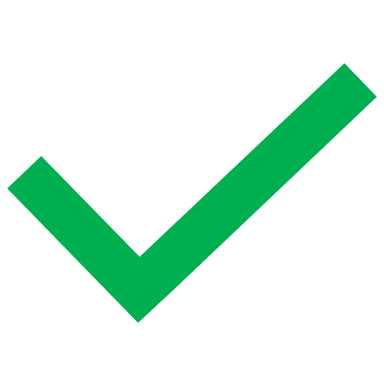 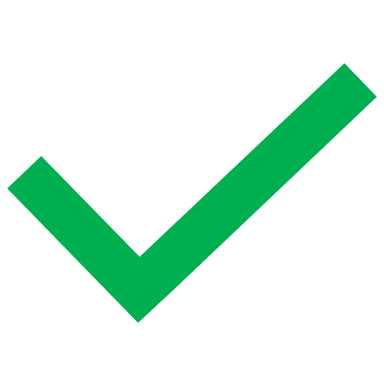 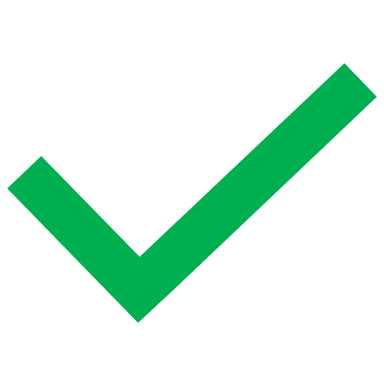 29
[Speaker Notes: Live but not safe.]
Security for Teen Streamlet
Two blocks with the same epoch number cannot be notarized at the same height!
Votes enable us to preserve safety even when the network is asynchronous.
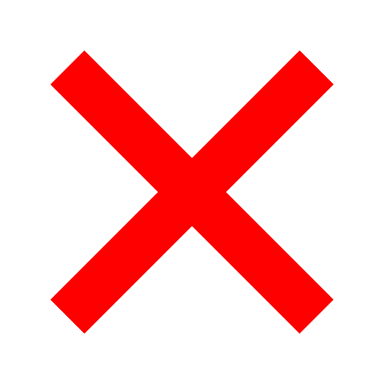 30
Security for Teen Streamlet
What about blocks with different epoch numbers? Can two blocks with different epoch numbers be notarized at the same height?
…
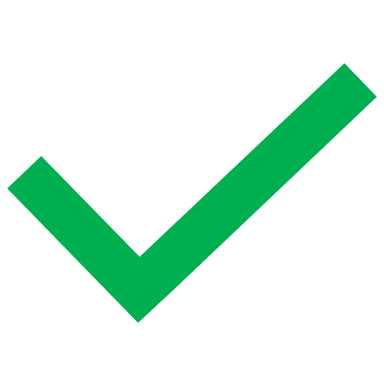 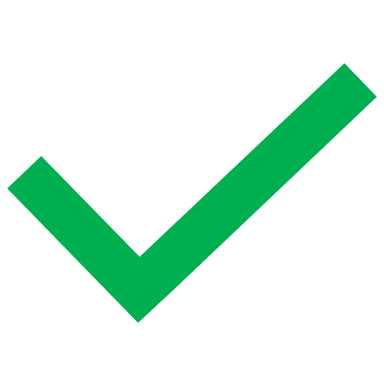 e
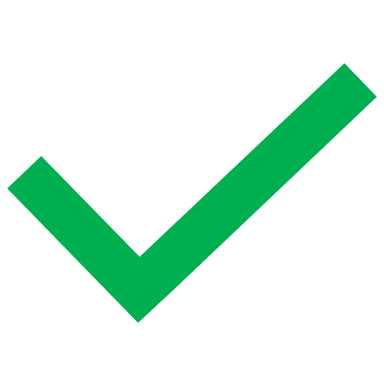 e+1
vote?
vote?
Not safe!
31
Security for Teen Streamlet
We have not investigated whether Baby and Teen Streamlet satisfy liveness.
They might indeed satisfy liveness.
However, we have shown that they do not satisfy safety,…
…which already implies that they are not secure!
A protocol that satisfies liveness but not safety is not a useful protocol.
It will be vulnerable to double spend attacks!
To prove security of a protocol, one should prove that the protocol satisfies both safety and liveness!
32
Final Attempt: Streamlet*
Streamlet: Textbook Streamlined Blockchains (2020)
33
Final Attempt: Streamlet*
Finalization rule: Upon seeing three adjacent blocks in a notarized chain with consecutive epoch numbers, a client finalizes the second of the three blocks, and its entire prefix chain.
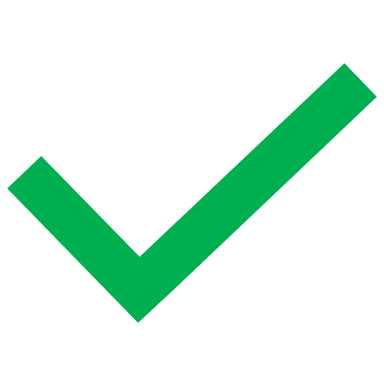 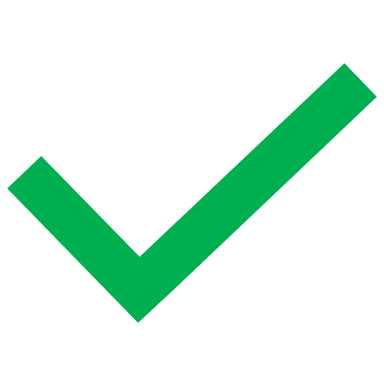 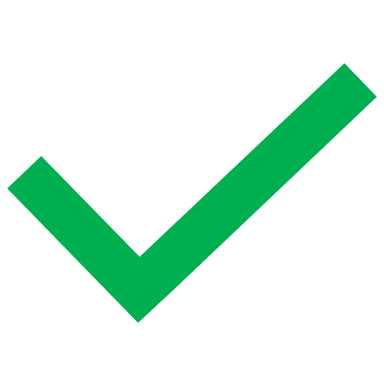 e+2
e+3
e+1
Streamlet: Textbook Streamlined Blockchains (2020)
34
Security Theorem for Streamlet*
Streamlet* is secure!
35
Is Streamlet the Endgame?
Nodes
Nodes
Nodes
Is Streamlet the Endgame?
HotStuff: BFT Consensus in the Lens of Blockchain (2019)
END  OF  LECTURE
Next lecture: Consensus in the Internet Setting
[Speaker Notes: Add last slide on comparison to HotStuff]
Optional Slides
Slides going forward is optional material and present a simplified security proof for Streamlet*.
Security Proof: Safety (Optional)
…
Notarized blocks
…
…
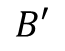 40
Security Proof: Safety (Optional)
Voting rule: vote for the proposal if it extends the longest notarized chain in view
…
Notarized blocks
…
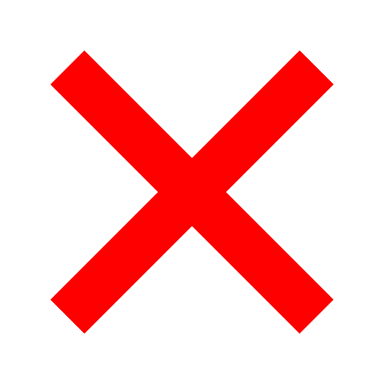 41
Security Proof: Safety (Optional)
Voting rule: vote for the proposal if it extends the longest notarized chain in view
…
Notarized blocks
…
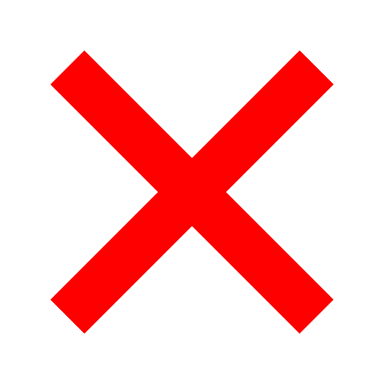 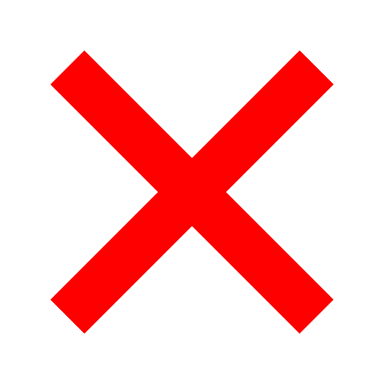 42
Security Proof: Liveness (Optional)
43
Security Proof: Liveness (Optional)
…
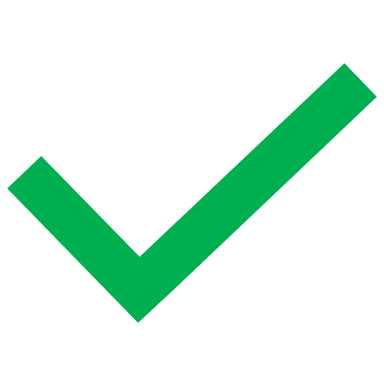 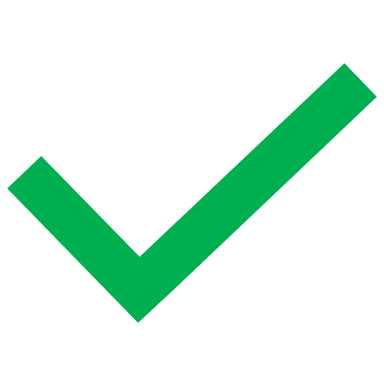 e
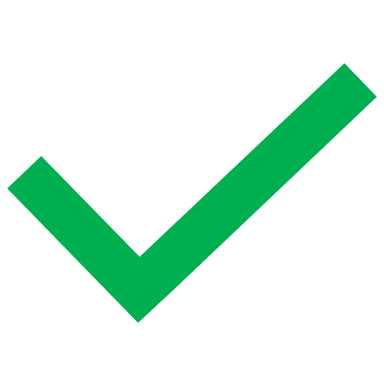 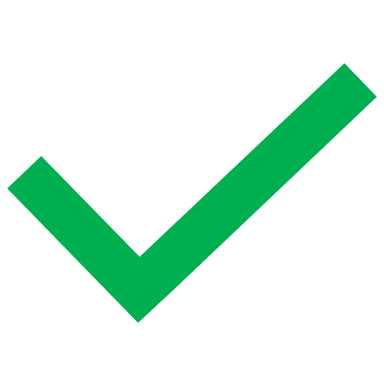 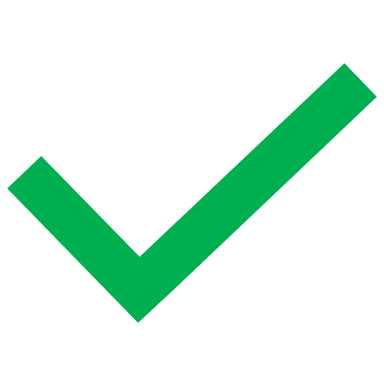 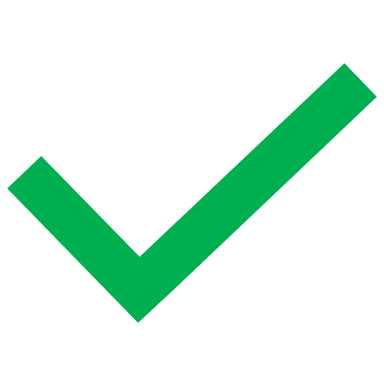 e+2
e+3
e+1
Finalized
44
Security Proof: Liveness (Optional)
There cannot be two ‘dangling’ consecutive blocks that are later notarized.
…
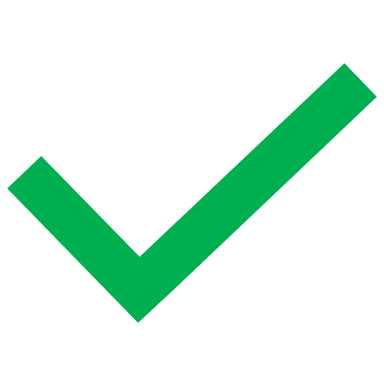 e-2
e-1
Notarized at or after epoch e?

Not possible!
45